2023年07月30日
主日崇拜

教会聚会
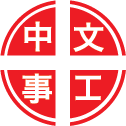 中文崇拜：每周日上午  9:30 , Baskin Chapel
中文主日學：每周日上午 11:00 , 教室2140B
  生命團契：每周五晚上  6:30 , 教室2103
请大家安静，预备心
恩友歌
377, What a Friend We Have in Jesus
這一生最美的祝福
The gift of knowing you
Habakkuk 哈巴谷書
3:17-19
17 虽然无花果树不发旺，葡萄树不结果，橄榄树也不效力，田地不出粮食，圈中绝了羊，棚内也没有牛。
18 然而我要因耶和华欢欣，因救我的神喜乐。

17 Though the fig tree does not bud and there are no grapes on the vines, though the olive crop fails and the fields produce no food, though there are no sheep in the pen and no cattle in the stalls,
18 yet I will rejoice in the Lord , I will be joyful in God my Savior.
19 主耶和华是我的力量。他使我的脚快如母鹿的蹄。又使我稳行在高处。这歌交与伶长，用丝弦的乐器。

19 The Sovereign Lord is my strength; he makes my feet like the feet of a deer, he enables me to go on the heights. For the director of music. On my stringed instruments.
祈禱
Prayer
感謝神
308, Thanks to God for My Redeemer
奉獻祈禱
Offertory Prayer
今日證道

在焦躁世界中平安的喜乐

The Joy of Peace in an Anxious World

王牧师
聖餐
Holy Communion
聖餐 Holy Communion
吃餅為記念
主耶穌無罪之身 為我們罪人捨命十架

“這是我的身體、為你們捨的．你們應當如此行、為的是記念我。”（哥林多前書11:24b)

“This is My body, which is for you; do this in remembrance of Me.” (1 Corinthians 11:24b)
聖餐 Holy Communion
喝杯為記念
主耶穌為罪人上十架  流出寶血洗淨我們罪孽

“這杯是用我的血所立的新約．你們每逢喝的時候、要如此行、為的是記念我。”（哥林多前書11:25b)

“This cup is the new covenant in My blood; do this, as often as you drink it, in remembrance of Me.” (Corinthians 11:25)
默 祷
Prayerful Meditation
報 告
Announcements
BBC 中文事工通知
歡迎新朋友
Welcome New Friends
祝 福
Benediction
彼此問安
Greeting of Peace